National Director Orientation
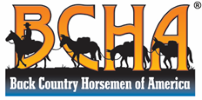 Sunday, April 10, 2022

Welcome!
Generic Primary Roles of the Board of Directors of a Nonprofit*:
Duty of Care: Take care of the organization by ensuring prudent use of all assets, including facility, people and good will.

Duty of Loyalty: Ensure the organization activities and transactions are, first and foremost, advancing the mission: make decisions that are in the best interest of the organization.

Duty of Obedience: Ensure that the organization obeys applicable laws and regulations; follows its own governing documents; and adheres to its stated purposes and mission.

*Source: National Council of Nonprofits
Roles and Responsibilities Specific to BCHA*
*Source – BCHA Governing Documents

CONSTITUTION OF THE BACK COUNTRY HORSEMEN OF AMERICA

Back Country Horsemen of America Policy Manual

Back Country Horsemen of America 2019-2023 Strategic Business Plan
What is the BCHA National Board of Directors?
BCHA Constitution - ARTICLE IV Powers
 
Section 1. The authority of BCHA shall be in its assembled National Directors. The NBD shall execute this authority, and shall follow the direction given them by the member states and shall be responsible to them.
 
Section 2. The NBD shall have the power to take any action consistent with the law or the BCHA constitution or duly enacted resolution of the NBD. 

Section 3. The NBD shall be charged with the duties of distributing pertinent information, providing a clearing house for actions and ideas, and representing the state organizations on a national scale.
 
Section 4. Each state organization shall have equal representation. The National Directors shall decide policy at the NBD meeting.
What is the BCHA Annual National Board of Directors Meeting?
BCHA Constitution: ARTICLE V Annual NBD Meeting

Section 1. The annual NBD meeting of BCHA shall be held at such time and place as it established by the National Directors. 
Section 2. Any member in good standing of any member state or affiliate organization may attend any NBD meeting. 
Section 3. The NBD shall have the authority to establish the agenda for the NBD meeting. Any state-approved agenda item shall be included. 
Section 4. Each National Director must be a member in good standing of a member state organization and show evidence of authorization as a voting Director by said organization. 
Section 5. Each National Director may represent only one member state organization. 
Section 6. Directors to the NBD meeting shall consist of two Directors from each member state organization. Each state organization shall provide the chair with a list of those Directors prior to the meeting. All Directors shall be entitled to vote on all questions properly brought before the annual NBD meeting.
Section 7. Fifty percent of all National Directors shall constitute a quorum. A majority vote of Directors in attendance can conduct business.
Section 8. The Chairman of the NBD shall preside over business affairs of all NBD meetings.
Section 9. Member state and affiliate organizations may be assessed BCHA membership dues for the following year as determined and approved at the NBD meeting.
What are the Responsibilities of the BCHA National Board of Directors?
BCHA Constitution: ARTICLE VII Officers and Operation of NBD

Section 2. Duties:
   e. The National Directors shall represent their state organizations and be responsible to them. They shall serve as a liaison between their state organization and the NBD and shall inform both on actions taken or requests made. They shall provide state input to the NBD and provide information from the NBD to their state organization.
Section 3. Each National Director shall have one (1) vote with the exception that the Chairman will vote
    only in case of a tie.
Section 5. The NBD shall meet at least once a year
Section 6. Only members of the NBD shall have the right to voice and vote.
Roles, Procedures & Protocols used for conducting the National Board Meeting
Constitution

Governance Policies

Microphone, Name, State

Roberts’ Rules of Order
Questions?
Thank you !See you in the Morning!